Математическое развитие для детей 4-5 лет
Ориентировка в пространстве. Определять пространственное (расположение предметов по отношению к себе).
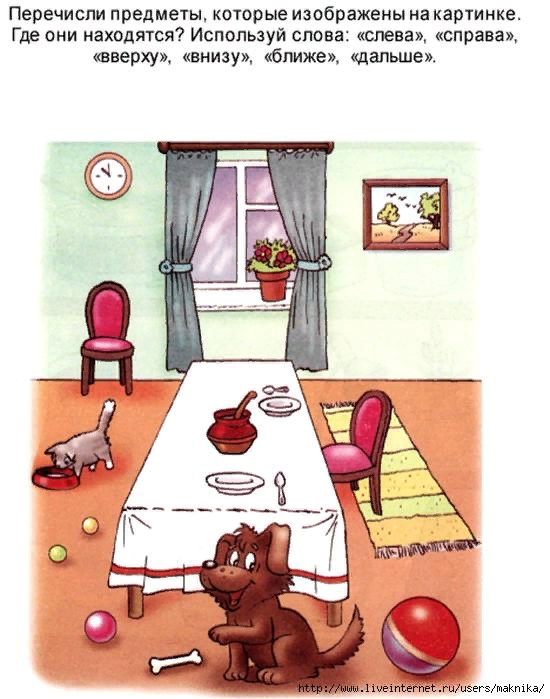 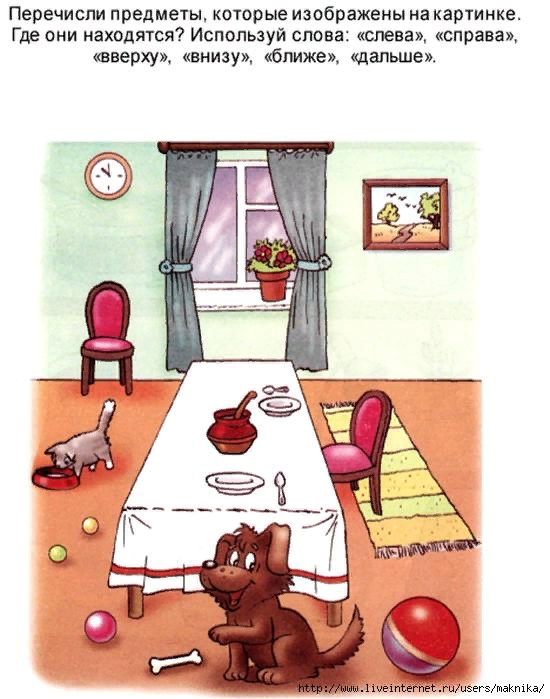 Спасибо за внимание!!!
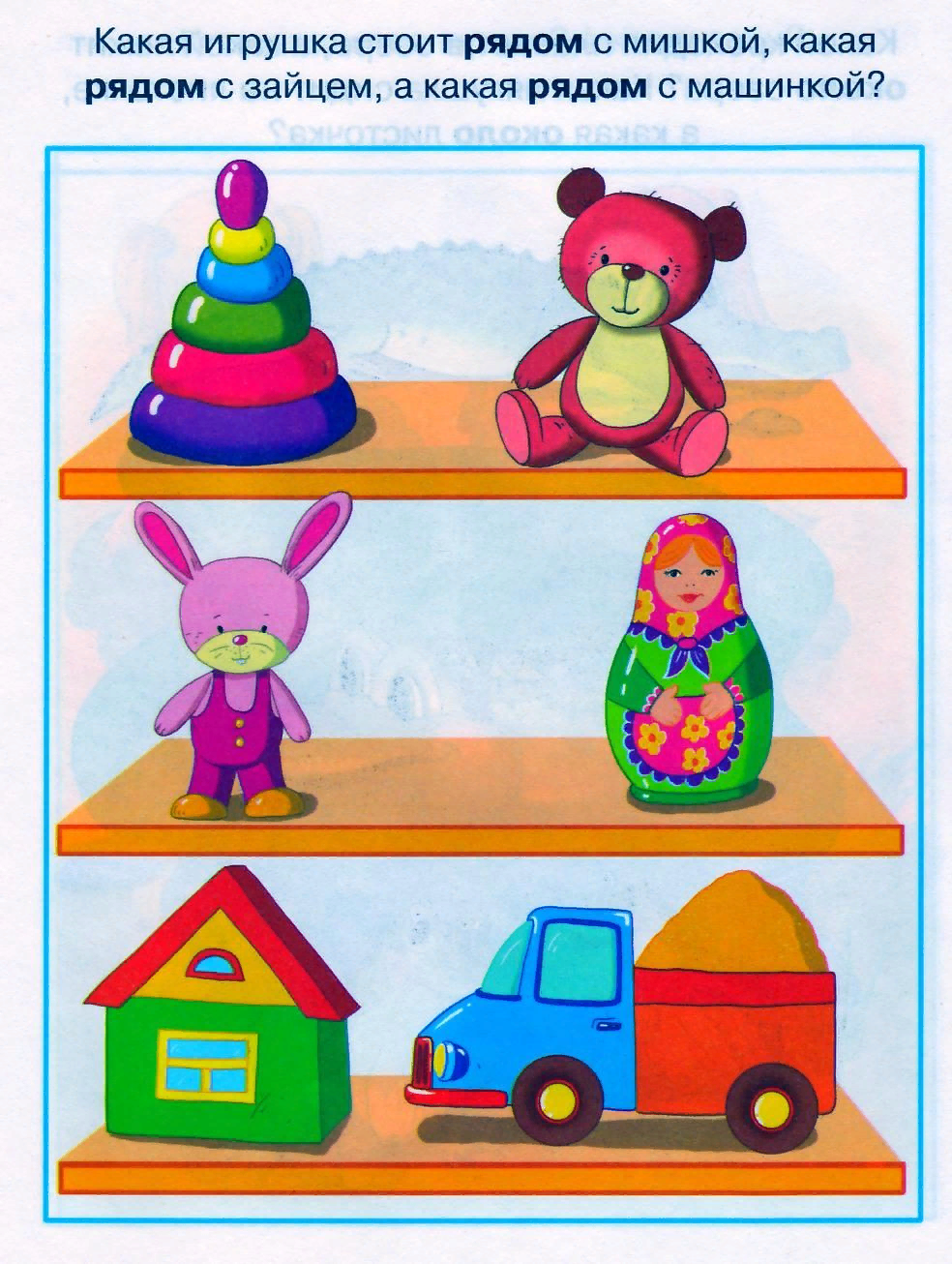